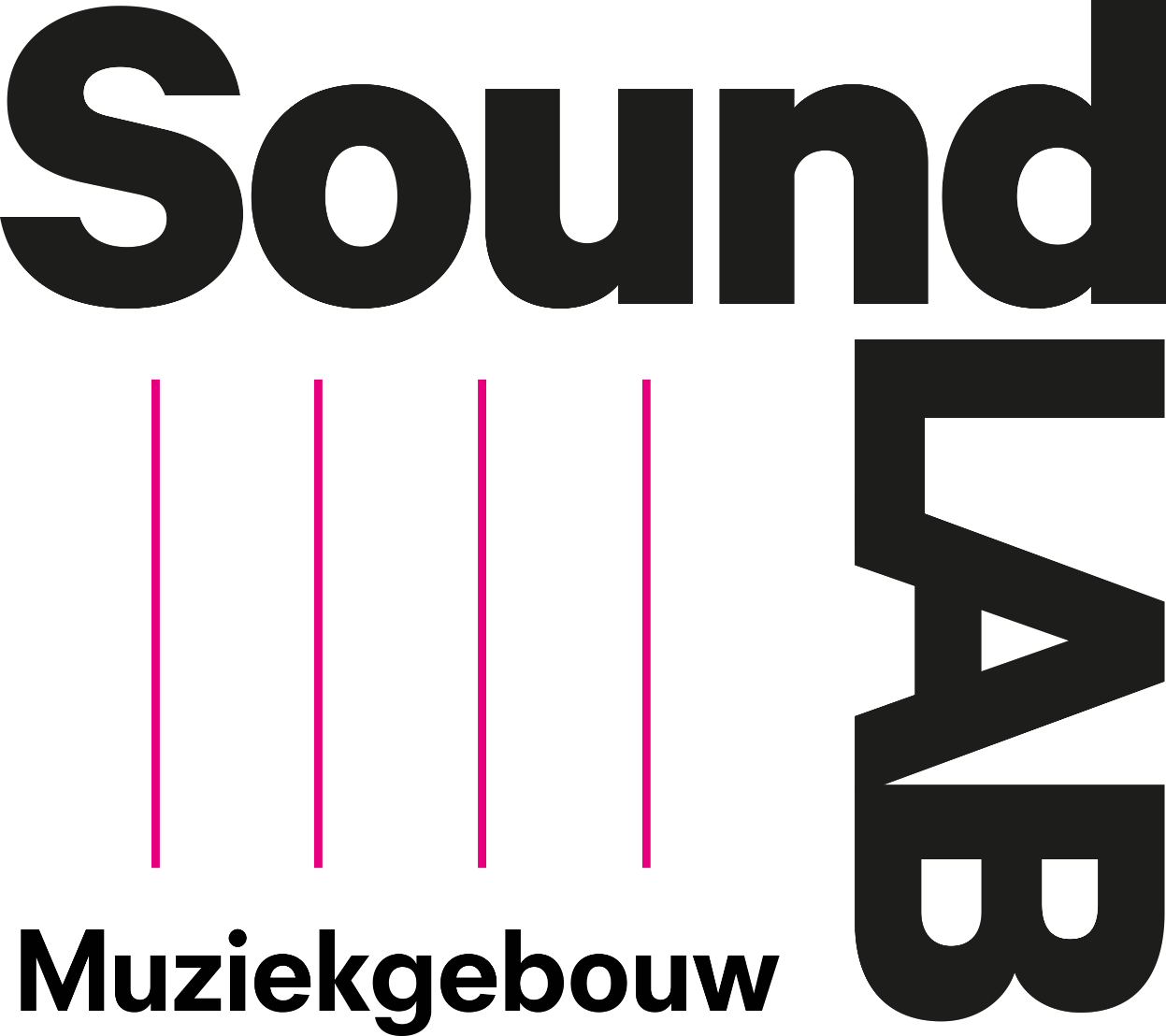 Deel 1: Filmpjes & Vragen
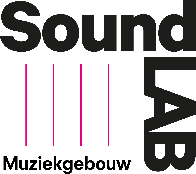 Wat denk jij dat je gaat doen tijdens de workshop SoundLAB?
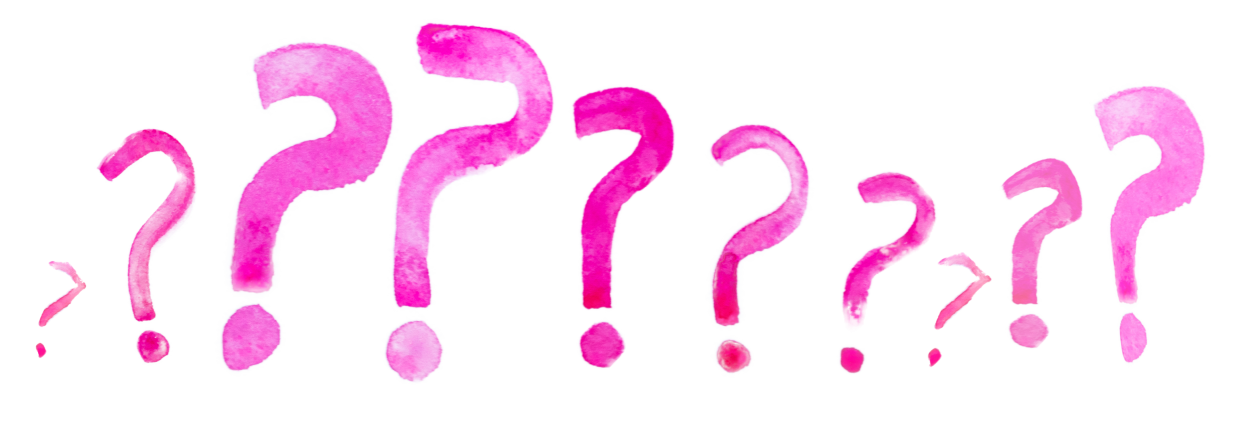 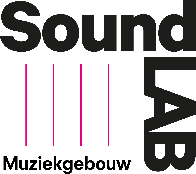 Wat betekent het woord “SoundLAB” eigenlijk?
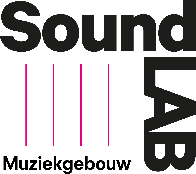 Te gekke instrumenten
Herken je instrumenten of onderdelen van de instrumenten? 
Welke zou je zelf willen bespelen?
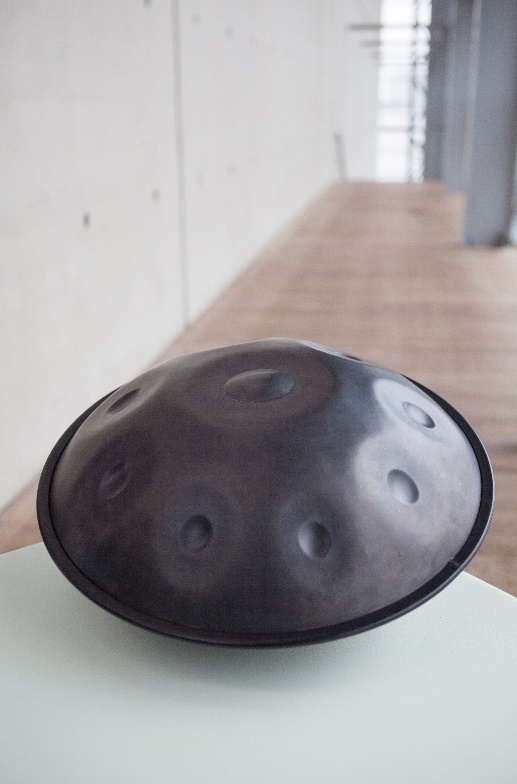 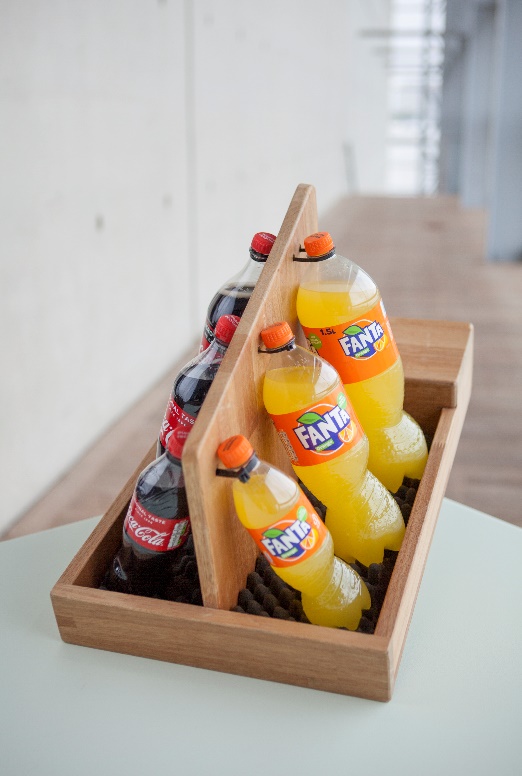 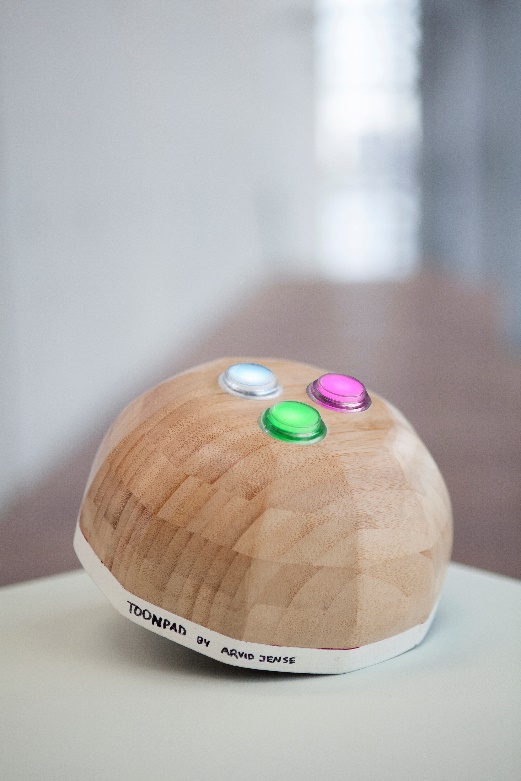 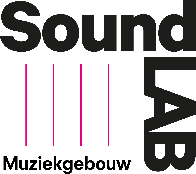 Wat is het favoriete instrument van Sarah en Robbi? Hoe klinken ze?
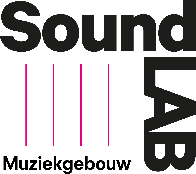 Wat is componeren?
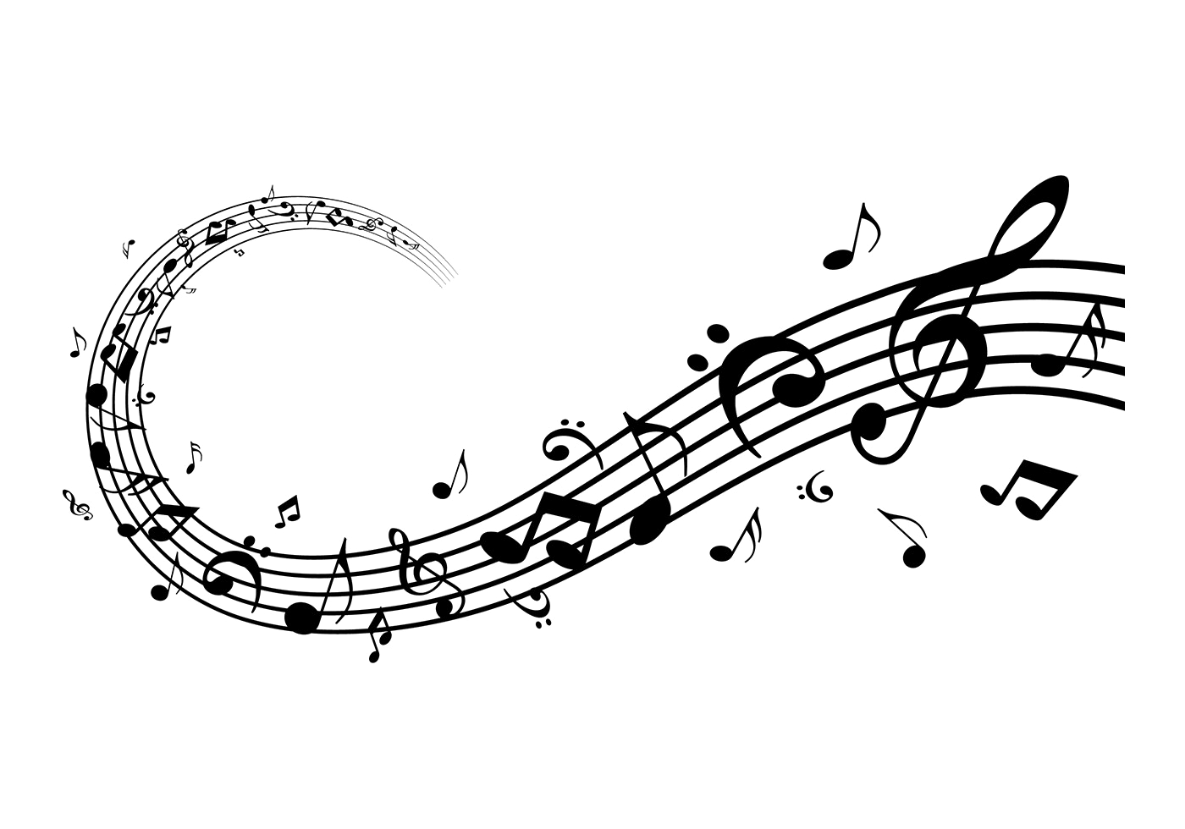 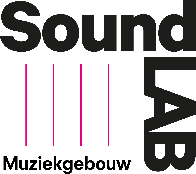 Wat is belangrijk als je in het SoundLAB een muziekstuk gaat componeren?
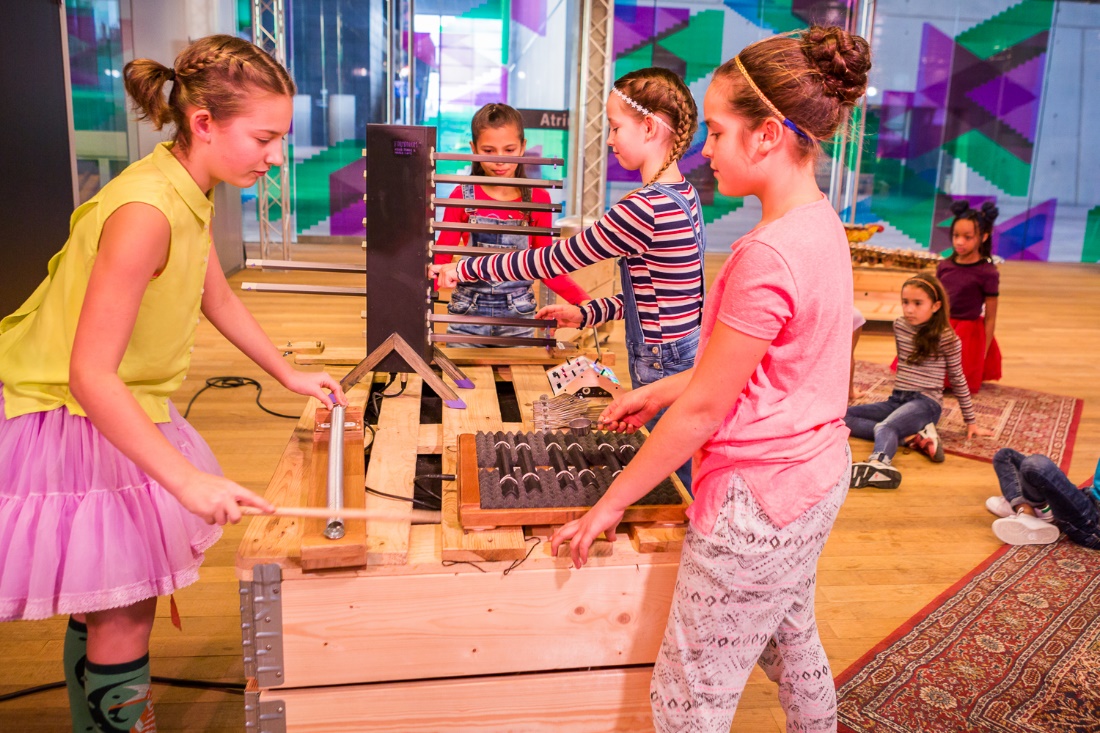 .
Deel 2: Maak je eigen muziekstuk!
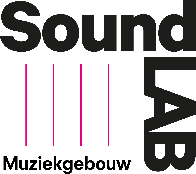 Zijn er voorwerpen in de klas die geluid maken?
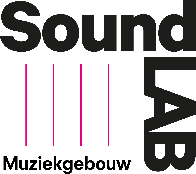 Kies 1 of 2 voorwerpen die je gaat gebruiken als instrument.
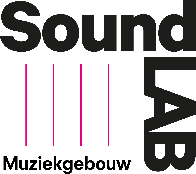 Bedenk nu ten minste 3 geluiden met jullie instrument.
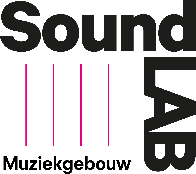 Kies een emotie die bij jullie geluiden past!
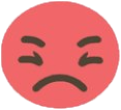 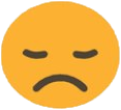 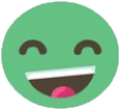 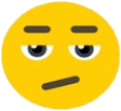 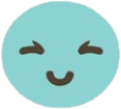 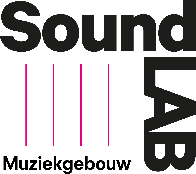 Componeren maar!
Maak van jullie geluiden een kort muziekstuk, waarin jullie gekozen emotie steeds harder of juist zachter wordt! 

Schrijf de volgorde van de geluiden op, ze mogen ook tegelijk klinken!
Tot binnenkort in het SoundLAB!